Особенности организации образовательного процесса при реализации в классе двух образовательных программ (двух лет обучения)
В. С. Гавриленко,
			     методист центра
Методические рекомендации по совершенствованию работы по организации интегрированного обучения и воспитания Министерства образования Республики Беларусь от 26 августа 2016 года. 





	Нормативные правовые акты, иные материалы по вопросам специального образования размещены на портале Министерства образования Республики Беларусь; в информационно-поисковой системе «Эталон» национального центра правовой информации Республики Беларусь (тематический банк данных правовой информации «Образование»).
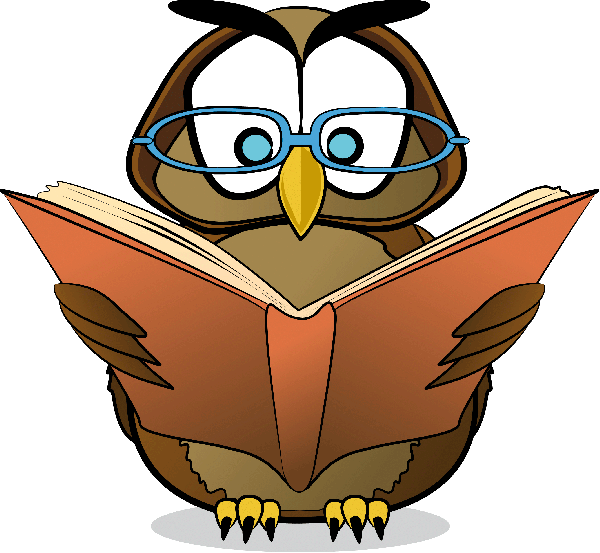 УТВЕРЖДАЮ
                                                                                                                                                                                 Директор ГУО «…….»
                                                                                                                                                                                   ___________ ____________  
                                                                                                                                                                                    (подпись)    (инициалы, фамилия)
                                                                                                                                                                                    ____      _____ 2019 год
УЧЕБНЫЙ ПЛАН
IV класса с русским языком обучения на 2019/2020 учебный год
Пояснительная записка
к учебному плану IV класса с русским языком обучения на 2019/2020 учебный год 
ГУО «……»
 
В IV классе обучаются по учебному плану:
первого отделения вспомогательной школы (вспомогательной школы-интерната) для детей с интеллектуальной недостаточностью – 8 учащихся
второго отделения вспомогательной школы (вспомогательной школы-интерната) для детей с интеллектуальной недостаточностью – 1 учащийся.

Учителем реализуется 21 учебный час в неделю по следующим предметам:
1.Русский язык/ Элементы грамоты и развитие речи – 3 часа
2.Литературное чтение – 3 часа
3.Математика/Элементы арифметики – 4 часа
4.Человек и мир/ Ориентировка в окружающем/Санитарно-гигиенические умения и самообслуживание – 2 часа
5.Социально-бытовая ориентировка/ Социальная адаптация  – 2 часа
6. Изобразительное искусство – 1 час
7. Музыка/ Музыкально-ритмические занятия – 1 час
8. Физическая культура и здоровье/ Адаптивная физическая культура – 3 часа
9. Трудовое обучение/ Предметно-практическая деятельность – 2 часа
10. Основы безопасной жизнедеятельности – 1 час
Учителем реализуется 3 часа факультативных, стимулирующие, поддерживающие занятия:
Час здоровья – 1 час
….. (факультатив  из рекомендуемых ИМП) – 1 час
Стимулирующие, поддерживающие – 1 час. 
 
Учитель-дефектолог реализует 5 коррекционных занятий:
Развитие познавательной деятельности – 2 часа 
Развитие эмоционально-волевой сферы – 1 час
Формирование игровой деятельности/развитие эмоций – 1 час
Ритмика и танец – 1 час
 
СОГЛАСОВАНО
Начальник отдела образования
____________ И.О.Ф.
«__ » __________ 20…
Как реализовать такой учебный план?
Журнал – это документ, в котором фиксируются проведенные предметы, дата проведения, число, содержание учебного занятия, домашнее задание, замечания учителя, кто проводит обучение данного предмета. Для контролирующих органов, журнал является основанием правильности оплаты  проведенных часов учителем.
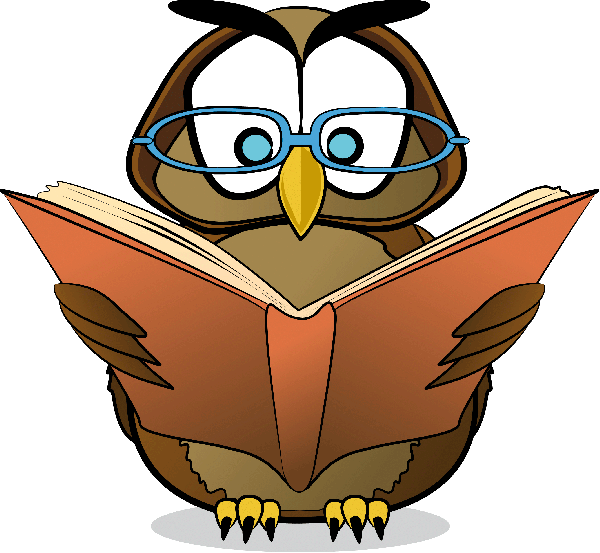 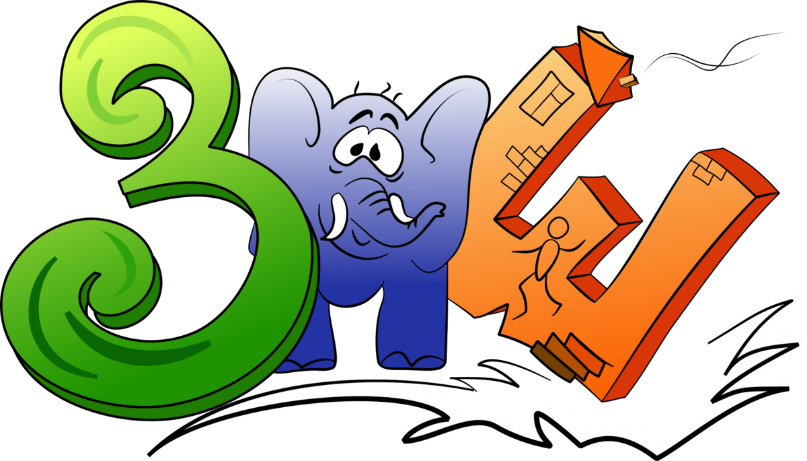 Назва вычэбнага прадмета  русский язык/ элементы грамоты и развитие речи
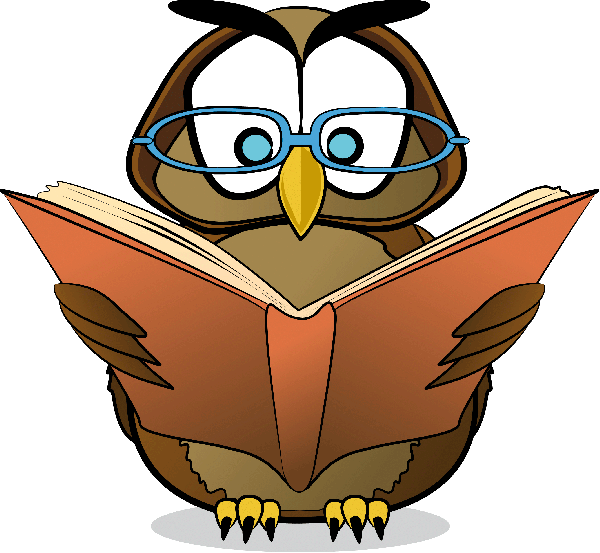 УТВЕРЖДАЮ
                                  Директор ГУО «…….»
                                  _______   _____________
                                                              (подпись)                  (инициалы, фамилия)
                                  ____      _____ 2019 год
 
Календарно-тематическое планирование 4 класса по предмету русский язык/ элементы грамоты и развитие  речи
Календарно-тематическое планирование 4 класса по предмету русский язык (программа первого отделения вспомогательной школы)
Календарно-тематическое планирование 4 класса по предмету элементы грамоты и развитие  речи (программа второго отделения вспомогательной школы)
Ежедневное планирование
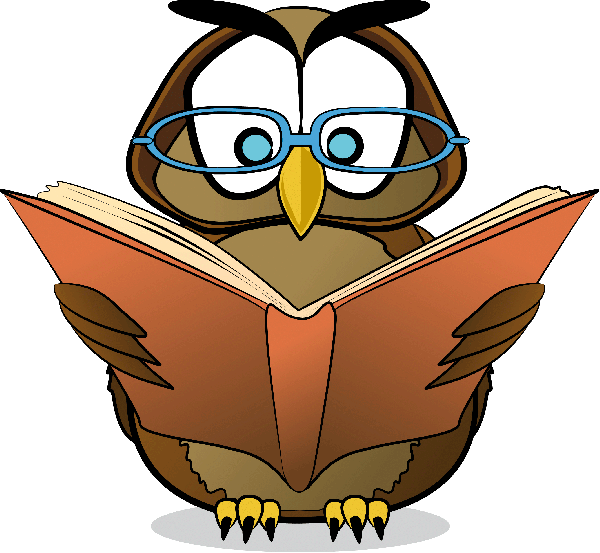 Разница в учебных часах
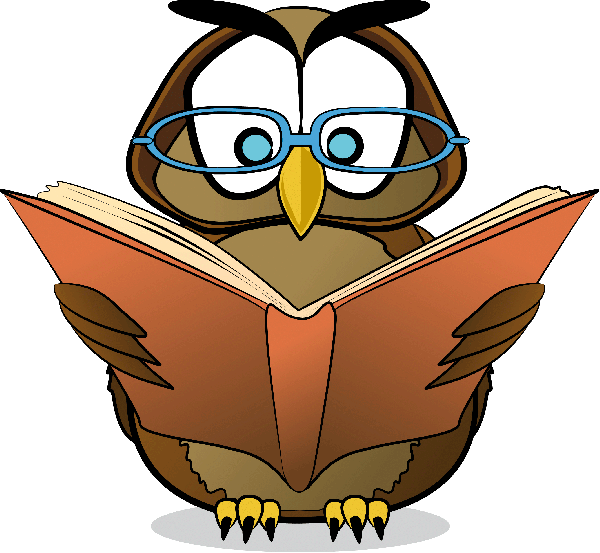 В расписании ставятся последними или первыми.
Учебный план второго отделения вспомогательной школы (вспомогательной школы-интерната)
ИМП Министерства образования Республики Беларусь к 2019/2020 уч. году
УТВЕРЖДАЮ
Директор ГУО «…….»
_______   _____________
(подпись)                  (инициалы, фамилия)
____      _____ 2019 год
УЧЕБНЫЙ ПЛАН
9 «Б» класса с русским языком обучения на 2019/2020 учебный год
Пояснительная записка
к учебному плану IX класса с русским языком обучения на 2019/2020 учебный год ГУО «……»
 
В IV классе обучаются по учебному плану:
VII класса второго отделения вспомогательной школы (вспомогательной школы-интерната) для детей с интеллектуальной недостаточностью – 2 учащийся;
VIII класса второго отделения вспомогательной школы (вспомогательной школы-интерната) для детей с интеллектуальной недостаточностью – 1 учащийся;
IX класса второго отделения вспомогательной школы (вспомогательной школы-интерната) для детей с интеллектуальной недостаточностью – 2 учащийся.
Учителем реализуются 22 учебных часа (по большему количеству учебных часов).
Учителем-дефектологом – 3 учебных часа на проведение коррекционных занятий:
формирование игровой деятельности – 1 час;
развитие познавательной деятельности – 1 час;
развитие эмоций – 1 час. 
 
СОГЛАСОВАНО
Начальник отдела образования
____________ И.О.Ф.
«__ » __________ 20…
По седьмому году обучения меньшее количество учебных часов. В данном случае воспитатель, закрепленный за классом,  забирает учащегося на один учебный час раньше.
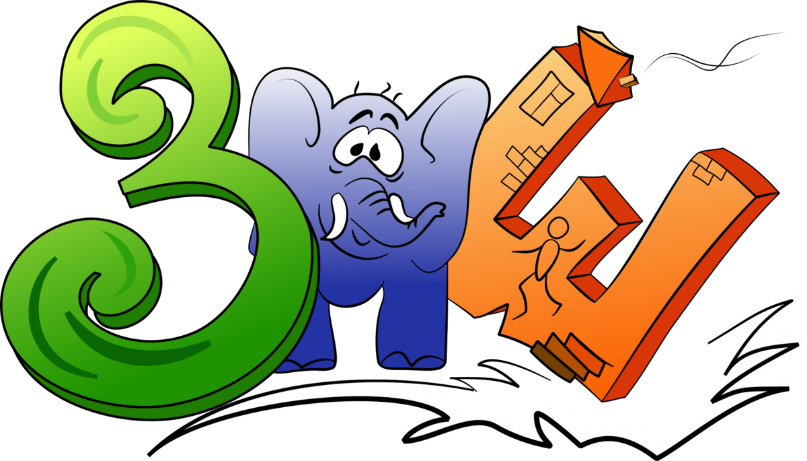 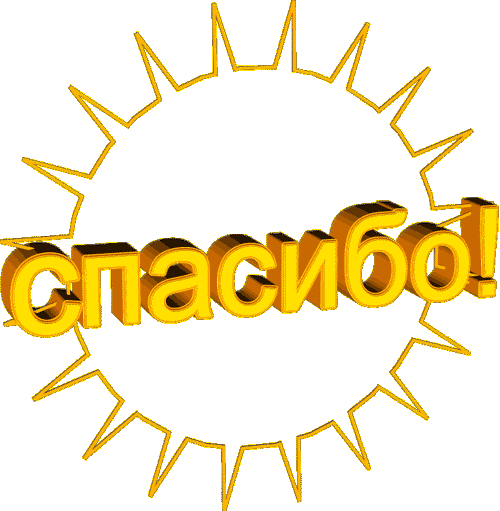 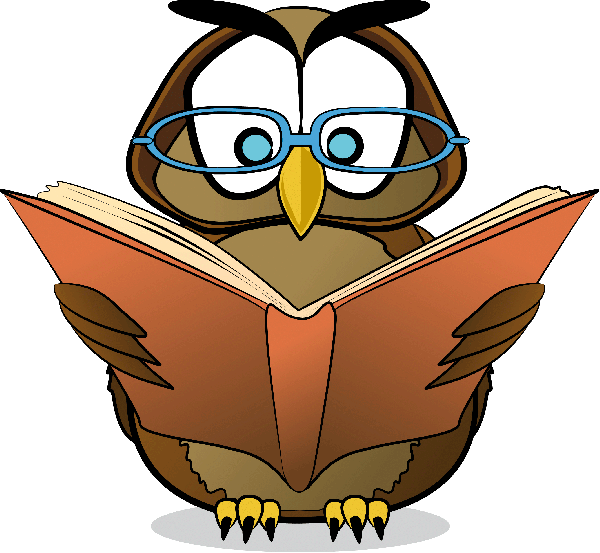 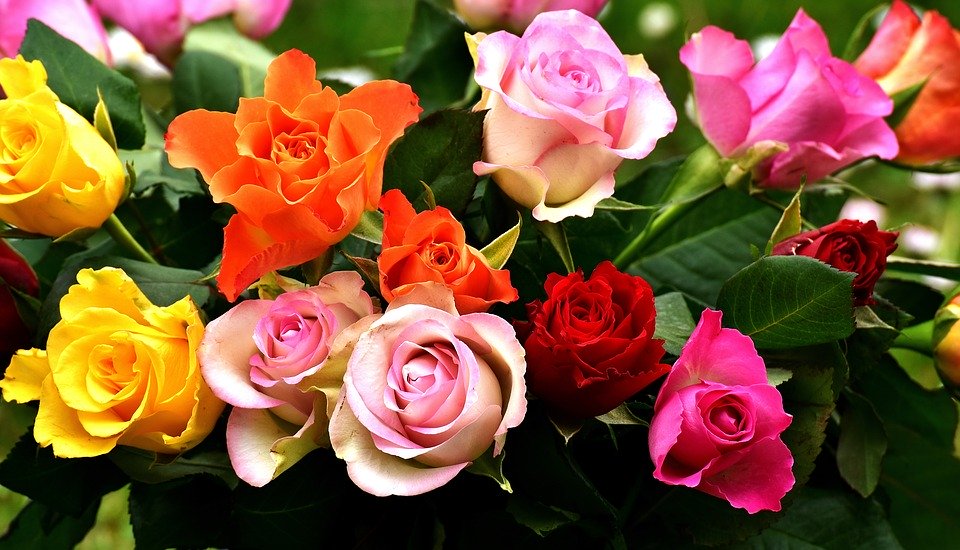